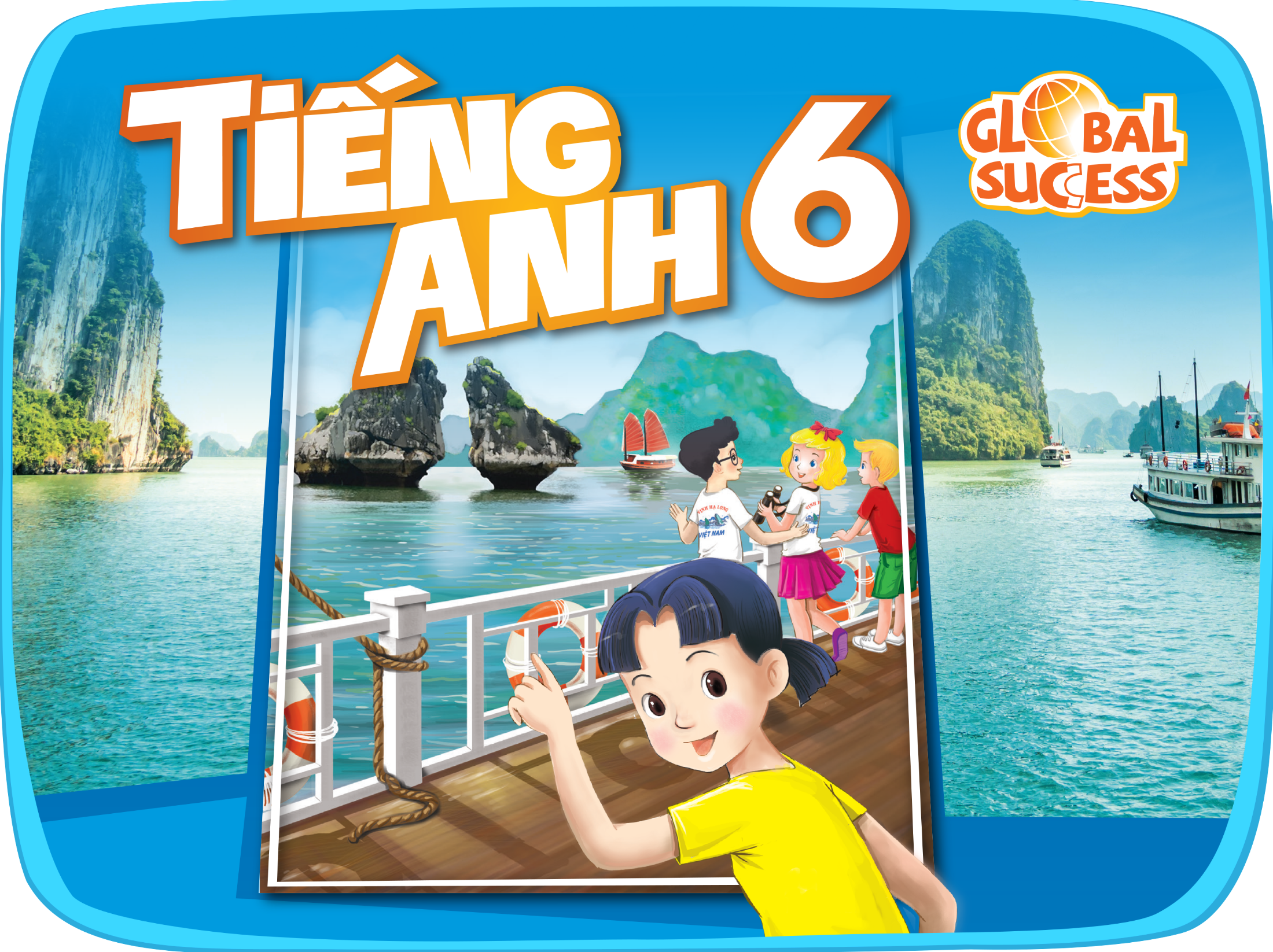 12
ROBOTS
Unit
LESSON 5: SKILLS 1
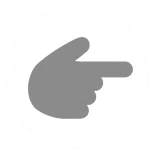 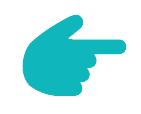 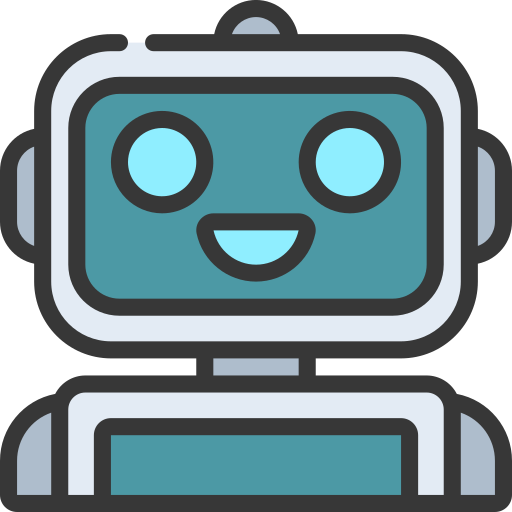 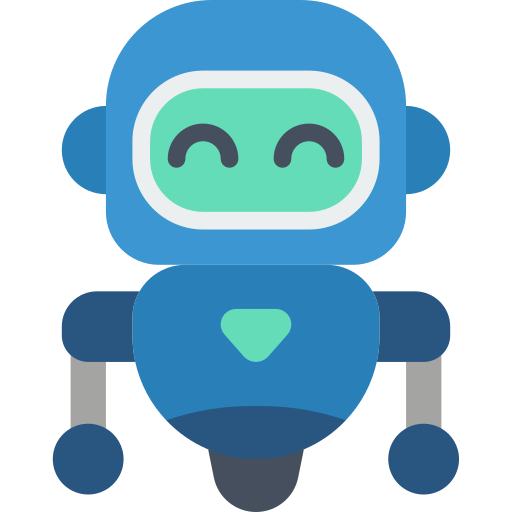 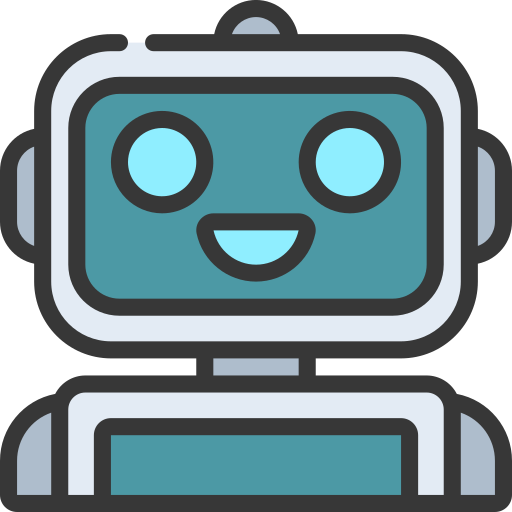 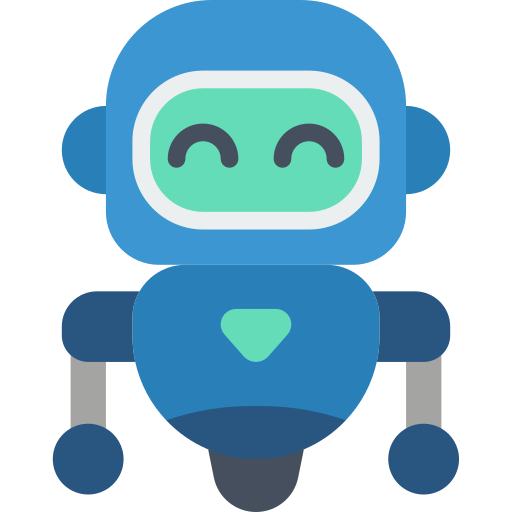 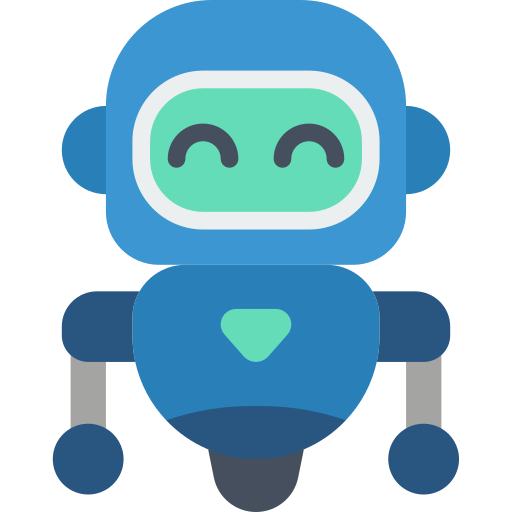 LESSON 5: SKILLS 1
LESSON 1: GETTING STARTED
WARM-UP
Quiz: What type of robot is this?
Task 1: Look and discuss the questions.
Vocabulary
Task 2: Read and choose the best answer. 
Task 3: Read and fill the table.
READING
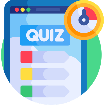 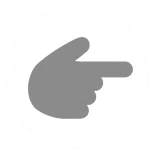 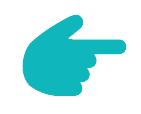 Task 4: Discussion. 
Task 5: Talk about robots.
SPEAKING
Wrap-up
Homework
CONSOLIDATION
WARM-UP
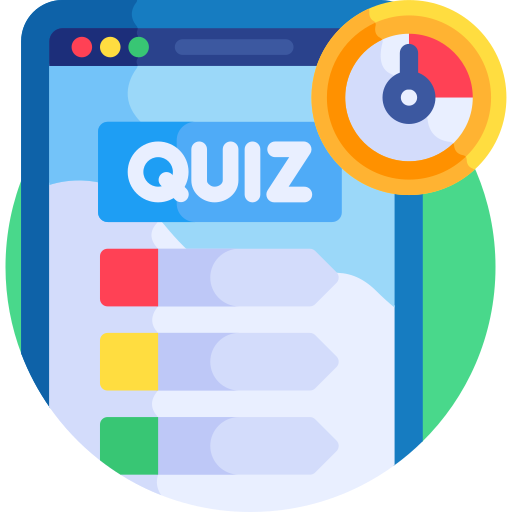 QUIZ TIME
WARM-UP
1. What type of robot is this?
Home robot 
Space robot
Teacher robot
Doctor robot
WARM-UP
2. What type of robot is this?
Worker robot 
Space robot
Teacher robot
Doctor robot
WARM-UP
3. What type of robot is this?
Home robot 
Worker robot
Teacher robot
Doctor robot
WARM-UP
4. What type of robot is this?
Home robot 
Space robot
Teacher robot
Doctor robot
WARM-UP
5. What type of robot is this?
Home robot 
Space robot
Teacher robot
Doctor robot
WARM-UP
What robots are you interested in? Why?
Example:
I am interested in home robots because they can help my mom do the housework.
VOCABULARY
`
planet (n)
/ˈplænɪt/
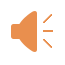 a large round object in space that moves around a star (such as the sun) and receives light from it
VOCABULARY
subject (n)
/ˈsʌbdʒekt/
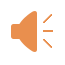 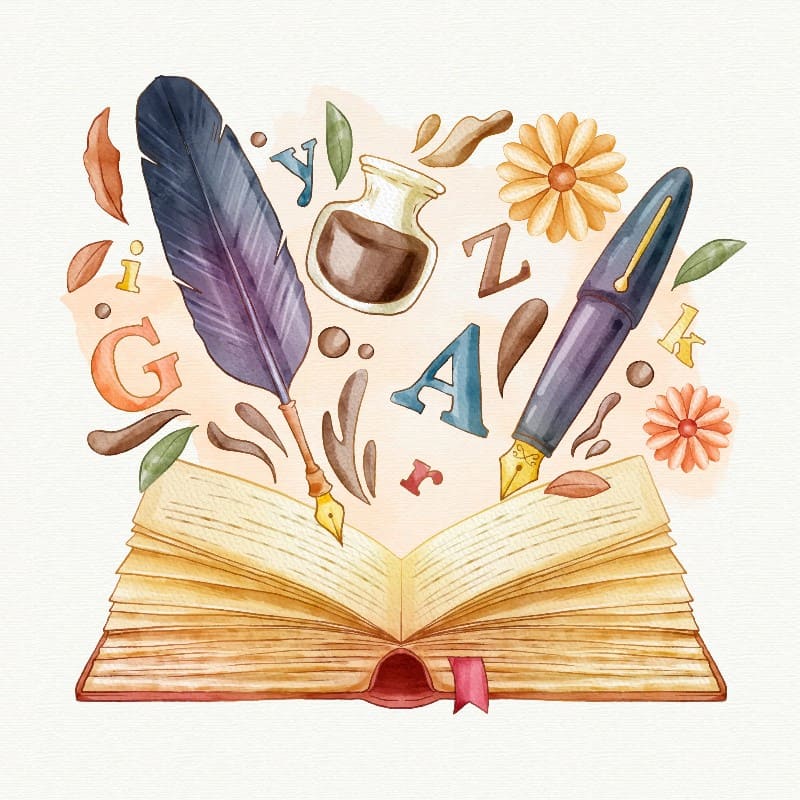 an area of knowledge studied in a school, college, etc.
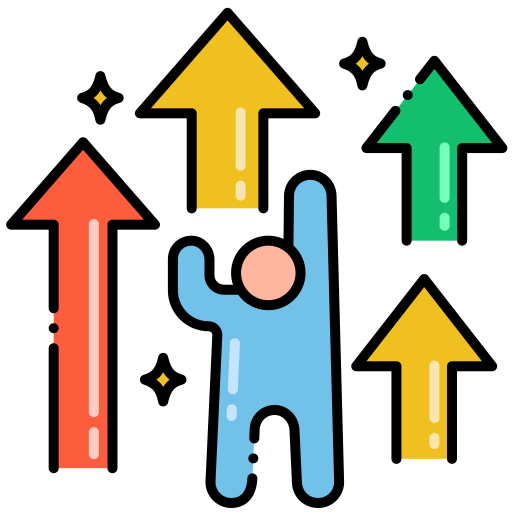 VOCABULARY
`
look after (v)
/ˈlʊk æftər/
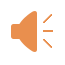 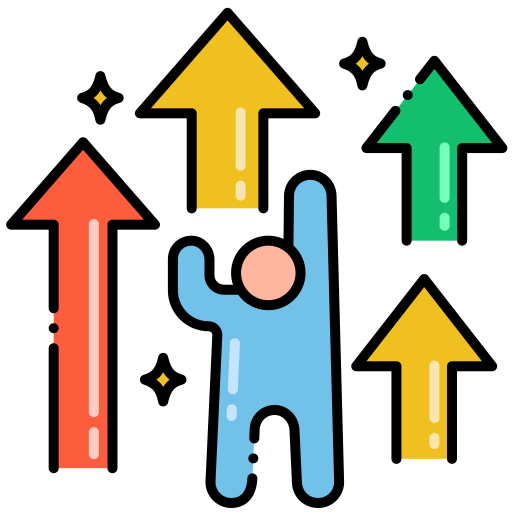 to take care of or be in charge of something
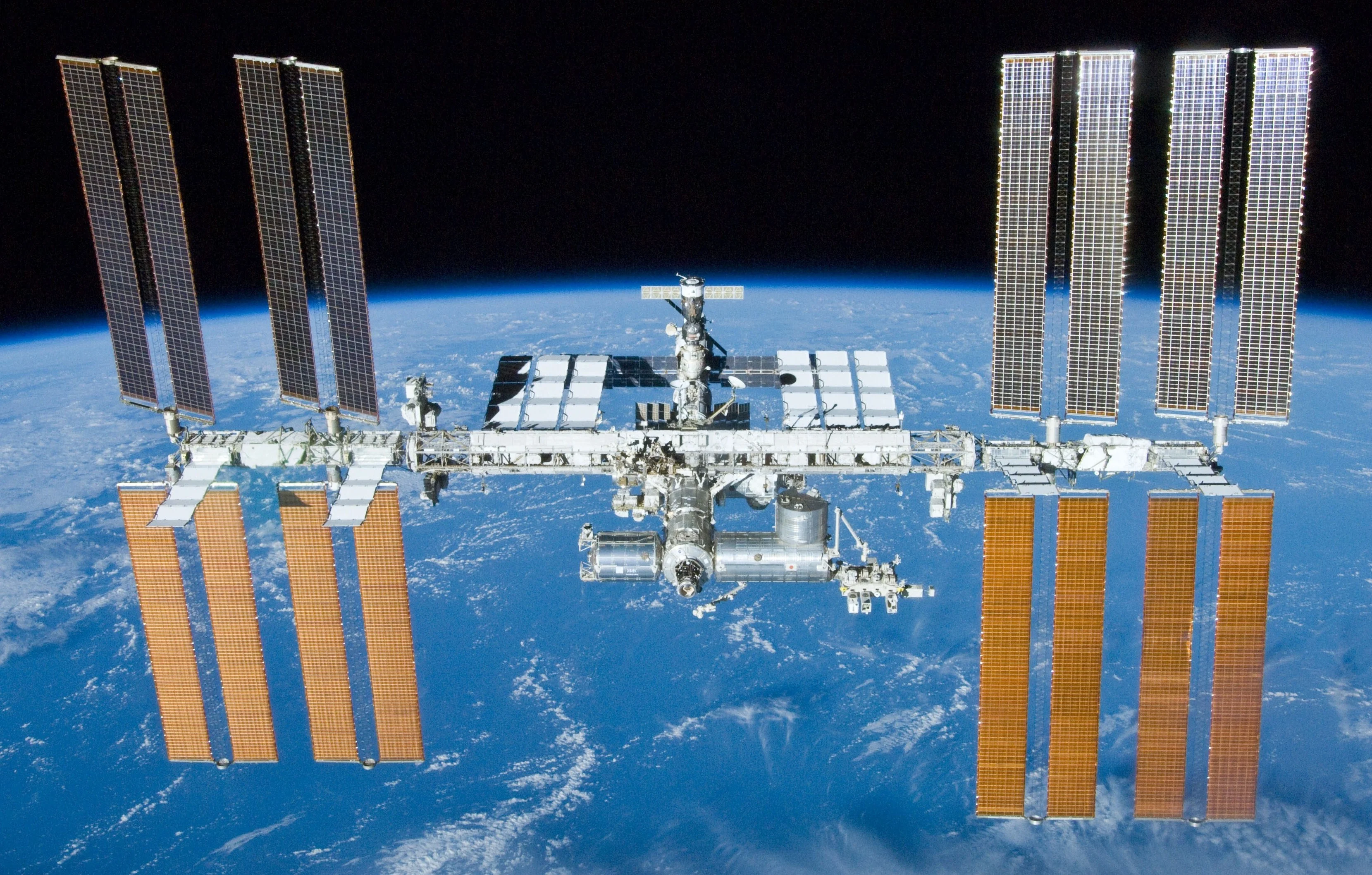 VOCABULARY
`
space station (n)
/ˈspeɪs steɪʃn/
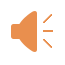 a large structure that is sent into space and remains above the earth as a base for people working and travelling in space
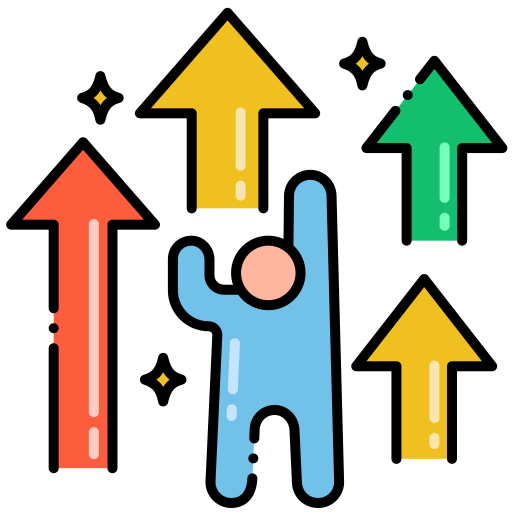 VOCABULARY
`
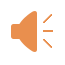 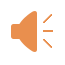 READING
Work in pairs. Discuss the following questions.
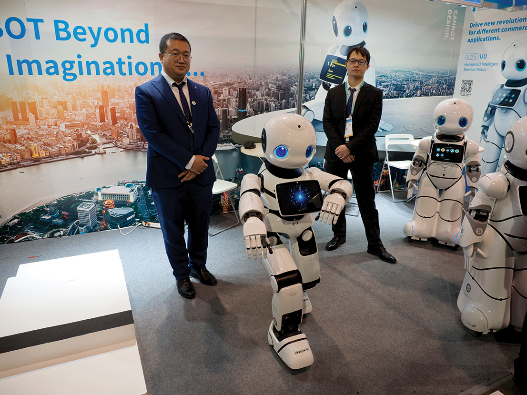 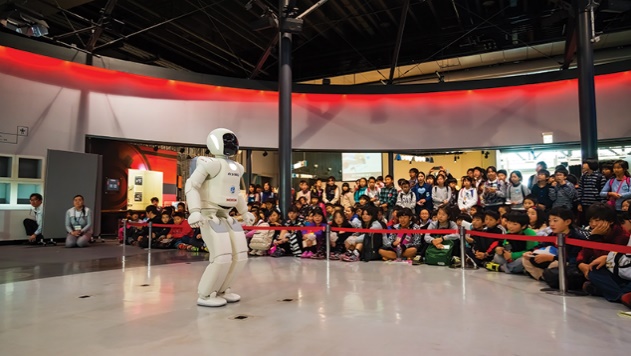 Today there is an international robot show in Ha Noi. People can see many types of robots there.
Home robots are useful for housework. They can do most of the housework: cook meals, clean the house, do the washing, and iron clothes.
Teacher robots are the best choice for children. They can help them to study. They can teach them English, literature, maths and other subjects. They can also help children to improve their English pronunciation.
People are also interested in other types of robots at the show. Worker robots can build houses and move heavy things; doctor robots can look after sick people
and space robots can build space stations on the Moon and on planets.
READING
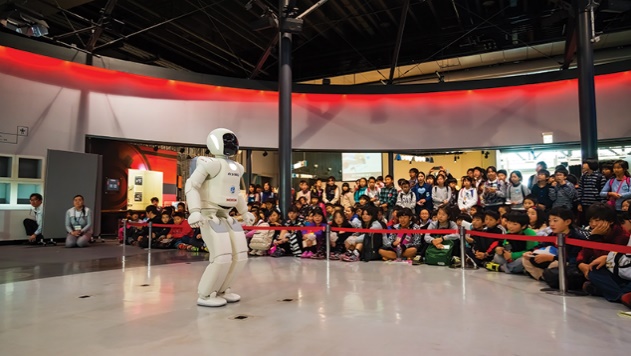 Read the text and choose the best answer to each of the questions.
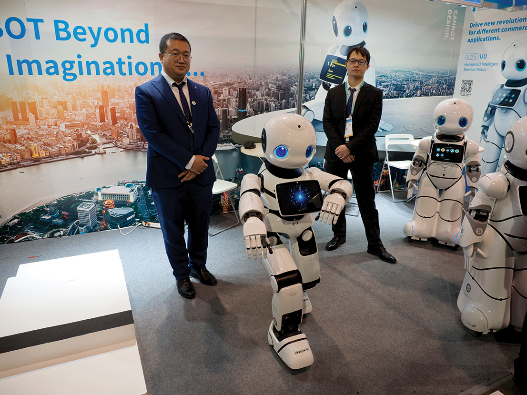 READING
Read the text and choose the best answer to each of the questions.
A.
B.
C.
A.
B.
C.
Worker robots
Teacher robots
A fashion show
A robot show
A pet show
Home robots
2.
1.
Which type of robots can help children in their study?
What show is on in Ha Noi now?
READING
Read the text and choose the best answer to each of the questions.
A.
B.
C.
A.
B.
C.
Space robots can build space stations on the Moon.
Home robots can’t do much of the housework.
build houses
take care of sick people
Worker robots can build houses and move heavy things.
help children to study
3.
Doctor robots can _______.
Which of the following sentences is NOT true according to the passage?
4.
Today there is an international robot show in Ha Noi. People can see many types of robots there.
Home robots are useful for housework. They can do most of the housework: cook meals, clean the house, do the washing, and iron clothes.
Teacher robots are the best choice for children. They can help them to study. They can teach them English, literature, maths and other subjects. They can also help children to improve their English pronunciation.
People are also interested in other types of robots at the show. Worker robots can build houses and move heavy things; doctor robots can look after sick people and space robots can build space stations on the Moon and on planets.
READING
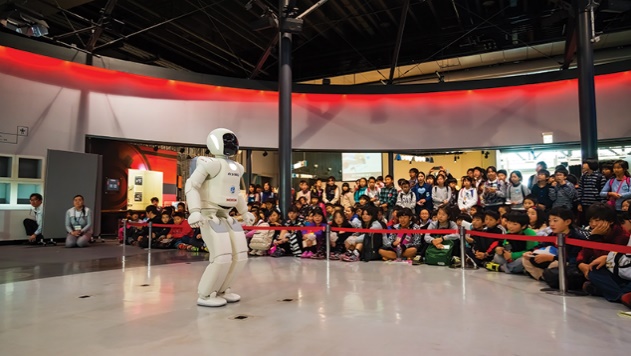 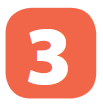 Read the text again and fill the table below.
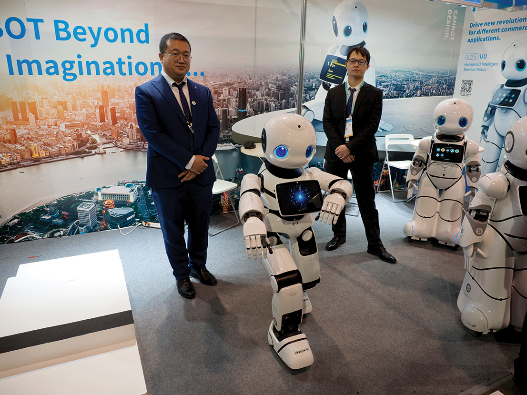 READING
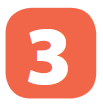 Read the text again and fill the table below.
cook meals, clean the house, do the washing and iron clothes
help children study, teach English, literature, maths and other subjects, help children improve English pronunciation
build houses, move heavy things
look after sick people
build space stations on the Moon and on planets
SPEAKING
Discuss what you think robots can do in the following places.
Example:
A: What can robots do at home?
B: They can take care of children.
SPEAKING
Take turns to talk about robots and what you think they can do. Can you think of other types of robots?
- Share your discussion.
- Think about any types of robots you want
- Tell me what they can do, and where they work.
CONSOLIDATION
1
Wrap-up
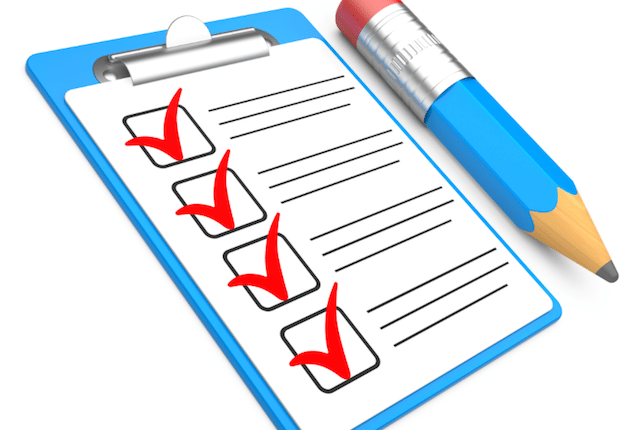 What have we learnt in this lesson?
Read for general and specific information
Identify different features of different types of robots
Describe what a robot can do
CONSOLIDATION
2
Homework
- Choose a type of robot in reading text and write about what they can do.
- Prepare for the next lesson.
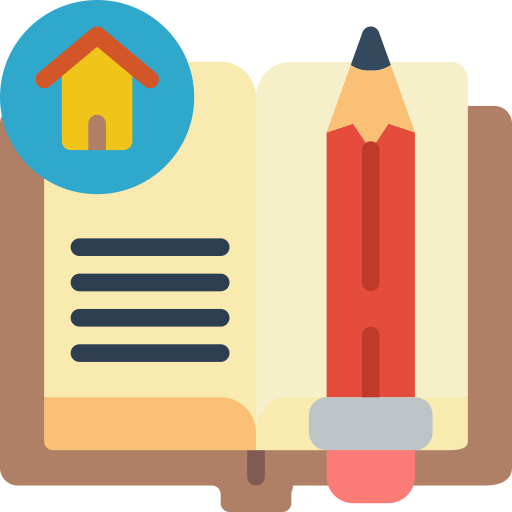 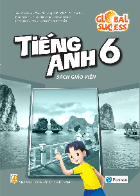 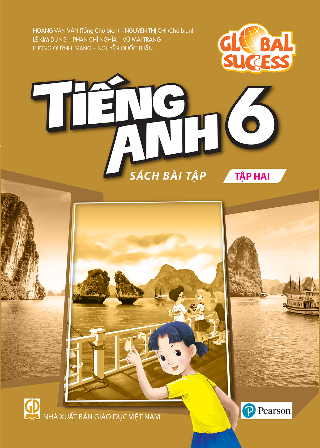 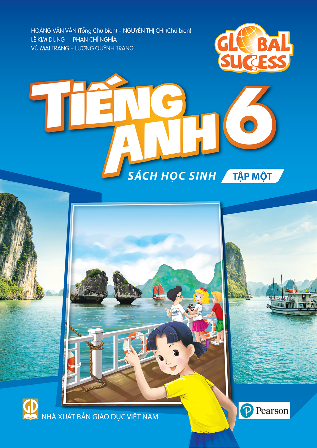 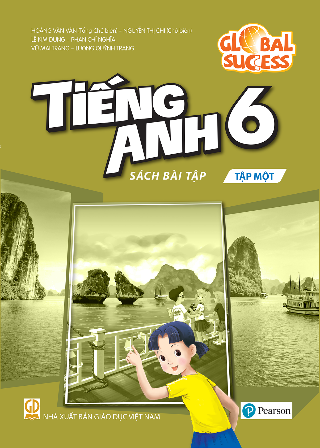 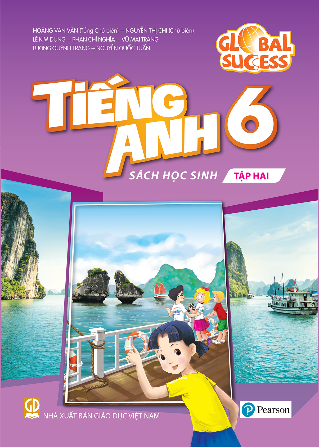 Website: hoclieu.vn
Fanpage: facebook.com/www.tienganhglobalsuccess.vn/